并发算法与理论Concurrency: Algorithms and Theories
梁红瑾
Programmers’ View
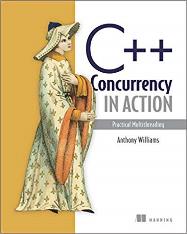 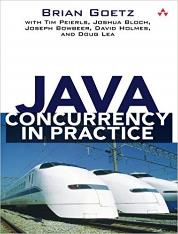 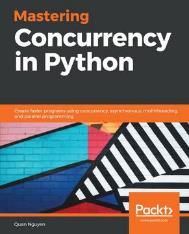 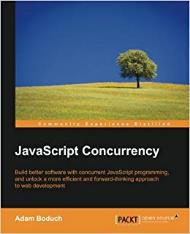 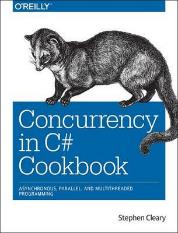 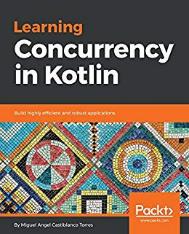 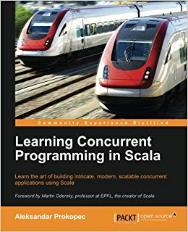 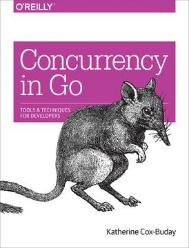 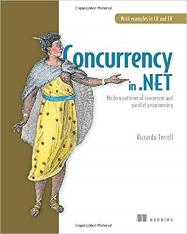 …
2
C++ Programmers’ View
#include <iostream>
#include <thread>

void hello()
{
    std::cout<<"Hello Concurrent World\n";
}

int main()
{
    std::thread t(hello);
    t.join();
    return 0;
}
3
C++ Programmers’ View
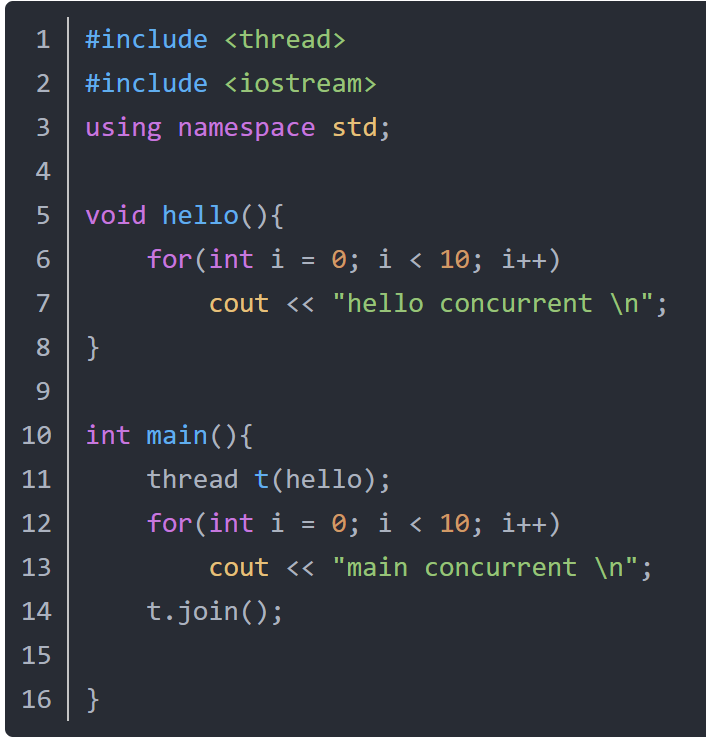 Outputs
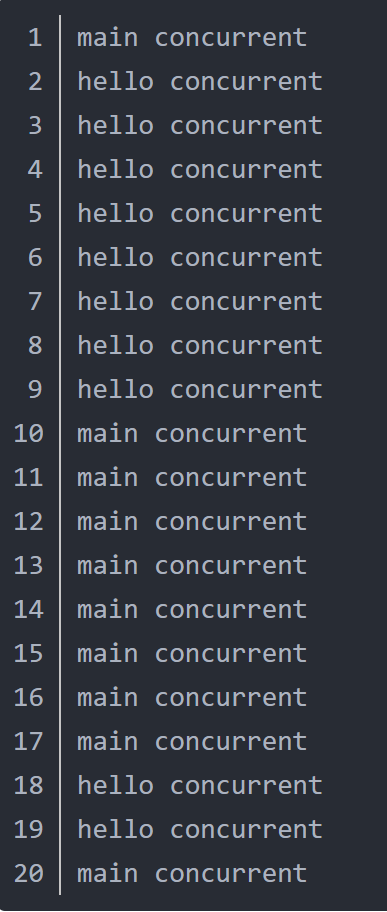 4
Taking a More Abstract View
Parallel composition
C1 || C2
for(int i=0; i < 10; i++) {
  cout<<“main concurrent\n";
}
for(int i=0; i < 10; i++) {
  cout<<“hello concurrent\n";
}
5
Taking a More Abstract View
Shared memory & interleaving semantics
. . .
T1
T2
T3
Tn
Memory
6
Taking a More Abstract View
Shared memory & interleaving semantics
for(int i=0; i < 10; i++) {
  cout<<“main concurrent\n";
}
for(int i=0; i < 10; i++) {
  cout<<“hello concurrent\n";
}
T1
T2
Memory (e.g. cout)
7
Java Threads
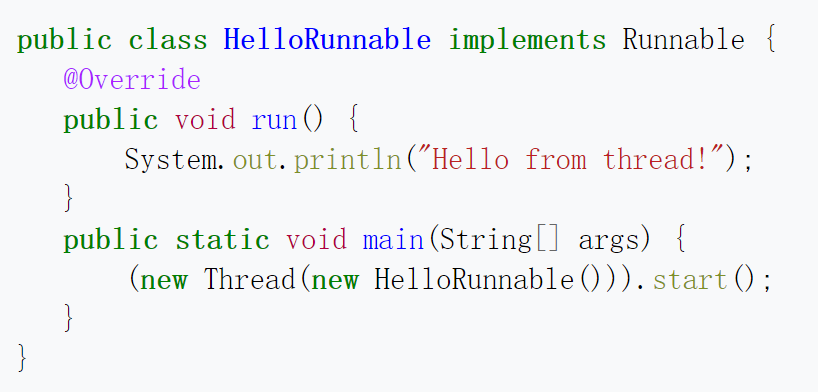 8
[Speaker Notes: The Runnable interface defines a single method, run, meant to contain the code executed in the thread.]
Java Threads
public class MyRunnable implements Runnable{
    @Override
    public void run(){
        for(int i = 0; i < 10; i++){
            System.out.println(i);
        }
    }
}

public class MyRunnableTest{
    public static void main(String[] args){
        MyRunnable mr1 = new MyRunnable();
        MyRunnable mr2 = new MyRunnable();
        Thread t1 = new Thread(mr1);
        Thread t2 = new Thread(mr2);
        
        t1.start();
        t2.start();
    }
}
9
Python Threads
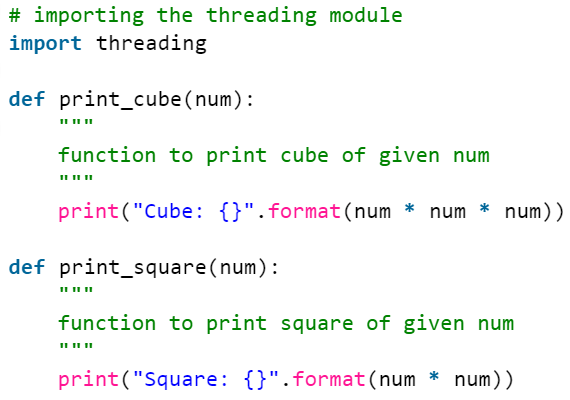 10
Python Threads
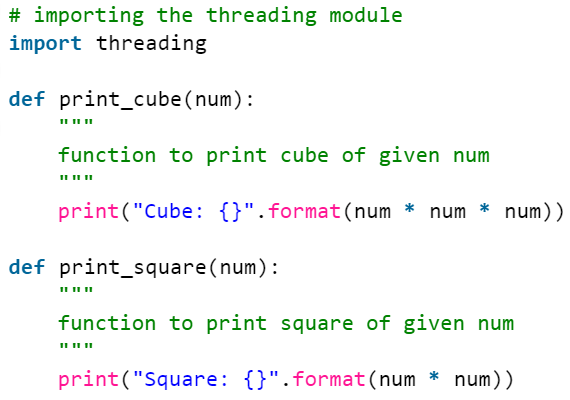 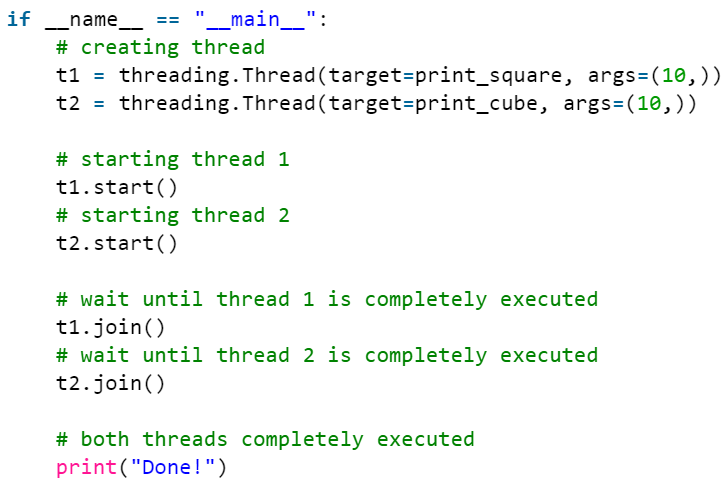 11
Problems with Concurrency
Nondeterministic!
Recall: interleaving semantics
T1
T2
T3
Tn
Memory
12
Problems with Concurrency
Nondeterministic!
Recall: interleaving semantics
T1
T2
…
||
=
Program
Possible executions
 Difficult to find a bug
 Difficult to reproduce a bug
13
More C++
thread function: main thread: 0
main thread: 1
main thread: 2
main thread: 3
-100
thread function: -99main thread: 4
main thread: 5
main thread: 6
#include <iostream>
#include <thread>

void thread_function()
{
    for (int i = -100; i < 0; i++)
        std::cout << "thread function: " << i << "\n";
}

int main()
{
	std::thread t(thread_function);
	for (int i = 0; i < 100; i++)
	    std::cout << "main thread: " << i << "\n";
	t.join();
	return 0;
}
14
[Speaker Notes: std::cout << "thread function: " << i << "\n“:  it is not one std::cout function call; it's three separate calls.]
Using Locks
#include <iostream>
#include <thread>
#include <string>
#include <mutex>

std::mutex mu;

void shared_cout(std::string msg, int id)
{
	mu.lock();
	std::cout << msg << ":" << id << std::endl;
	mu.unlock();
}
15
Using Locks
#include <iostream>
#include <thread>
#include <string>
#include <mutex>

std::mutex mu;

void shared_cout(std::string msg, int id)
{
	mu.lock();
	std::cout << msg << ":" << id << std::endl;
	mu.unlock();
}
void thread_function()
{
	for (int i = -100; i < 0; i++)
		shared_cout("thread function", i);
}

int main()
{
	std::thread t(thread_function);
	for (int i = 100; i > 0; i--)
	    shared_cout("main thread", i);
	t.join();
	return 0;
}
16
More Locks in C++
#include <iostream>
#include <thread>
#include <string>
#include <mutex>

std::mutex mu;

void shared_cout(std::string msg, int id)
{
	std::lock_guard<std::mutex> guard(mu);
	std::cout << msg << ":" << id << std::endl;
}
17
More Locks in C++
#include <list>
#include <mutex>
#include <algorithm>

std::list<int> some_list;
std::mutex some_mutex;

void add_to_list(int new_value) {
    std::lock_guard<std::mutex> guard(some_mutex);
    some_list.push_back(new_value);
}

bool list_contains(int value_to_find) {
    std::lock_guard<std::mutex> guard(some_mutex);
    return std::find(some_list.begin(),some_list.end(),value_to_find)
        != some_list.end();
}
18
Taking a More Abstract View
Synchronization operations
lock/unlock, acq/rel
for (int i=-100; i<0; i++){
    mu.lock();
	std::cout << "thread function: " 
        << i << "\n"; 	
    mu.unlock();
}
for (int i=100; i>0; i--){
    mu.lock();
	std::cout << " main thread: " 
        << i << "\n"; 	
    mu.unlock();
}
19
But wait…
for (int i=-100; i<0; i++){
    mu.lock();
	std::cout << "thread function: " 
        << i << "\n"; 	
    mu.unlock();
}
for (int i=100; i>0; i--){
    mu.lock();
	std::cout << " main thread: " 
        << i << "\n"; 	
    mu.unlock();
}
How are lock() and unlock() implemented?
Are there interleavings between the threads when executing the implementations of lock()/unlock()?
20
Programmers’ View
A concurrent program = 
      concurrent objects + their clients
T1
T2
T3
lock() {
    …
}
void lock() { 
     … 
}
void unlock() { 
     … 
}
…
mu.lock();
…	
mu.unlock();
…
…
mu.lock();
…	
mu.unlock();
…
Client code
Concurrent object
21
Programmers’ View
A concurrent program = 
      concurrent objects + their clients
T1
T2
T3
…
push() {
    …
}
void push(int v) { 
     … 
}
int pop() { 
     … 
}
…
s.push(7);
x = s.pop();
…
…
s.push(6);
…
Client code
Concurrent object
22
Concurrent Objects
threads
memory
object
object
23
Programmers’ View
Parallel composition, shared memory & interleaving semantics

Locks & synchronization operations

Concurrent objects and their clients
24
Memory Models
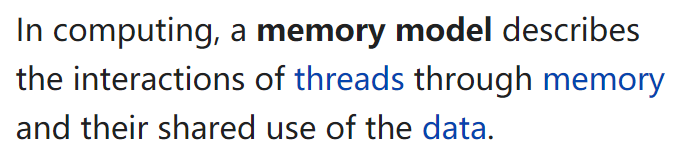 https://en.wikipedia.org/wiki/Memory_model_(programming)
25
Memory Models
Interleaving semantics 
– Sequential Consistency (SC) model
T1
T2
T3
Tn
Memory
26
(Weak/Relaxed) Memory Models
Java memory model
C/C++11 memory model

x86-TSO memory model
ARMv8 memory model
…
27
C++ Program 1
#include <thread>
#include <assert.h>

int x = 0;

void foo() {
    while (true) {
        x = 1;
        x = 0;
        assert(x == 0);
    }
}

int main() {
    std::thread t(foo);
    std::thread t2(foo);

    t.join();
    t2.join();
}
Will the assertion fail?
28
C++ Program 2
#include <thread>
#include <assert.h>

int x = 0;

void foo() {
    for ( int i = 0; i < 10000000; i++ ) {
       x = x + 1; 
    }
}

int main() {
    std::thread t1(foo);
    std::thread t2(foo);
    t1.join();
    t2.join();
    assert(x == 20000000);
}
Will the assertion 
fail?
29
Course Overview
Goals of the Course
Understanding concurrent programs
Interleaving semantics 
Some feelings of weak memory models 

Understanding concurrent objects (algorithms)
Correctness criteria
Design ideas
Why they are correct
Some impossibility results
31
Preliminary Syllabus
Weak memory models
Java, C11
Locks Implemented by Read/Write
Peterson Lock, Filter Lock, Lamport’s Bakery Lock
Linearizability
Synchronization Operations
Practical Locks
TAS Lock, Queue Locks
List-Based Sets
Concurrent Queues and Stacks
Snapshot
32
References
Maurice Herlihy and Nir Shavit. The Art of Multiprocessor Programming. Morgan Kaufmann. 2008 / 2012.
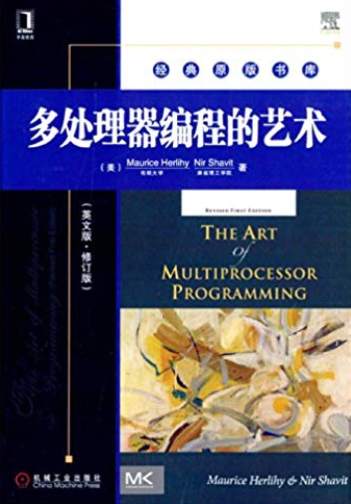 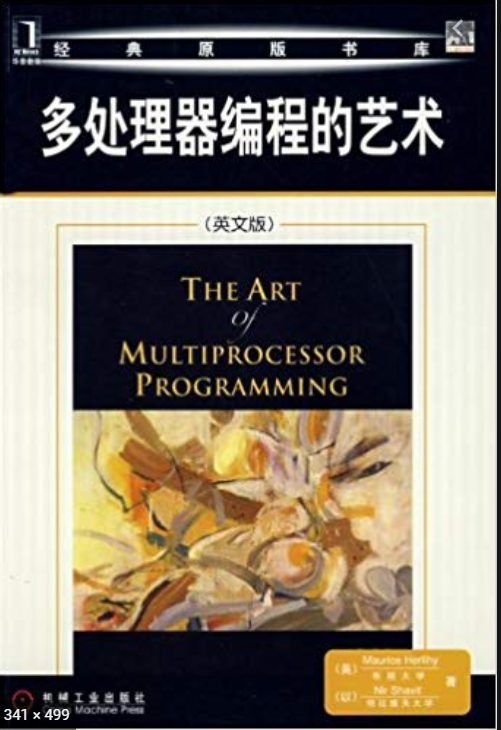 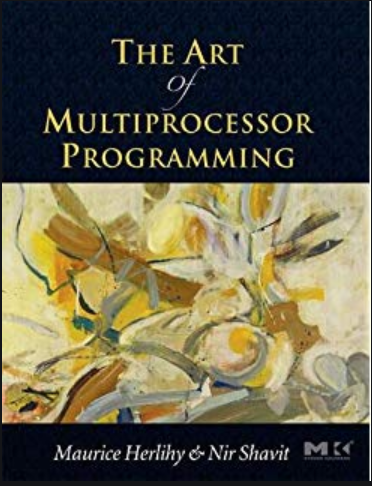 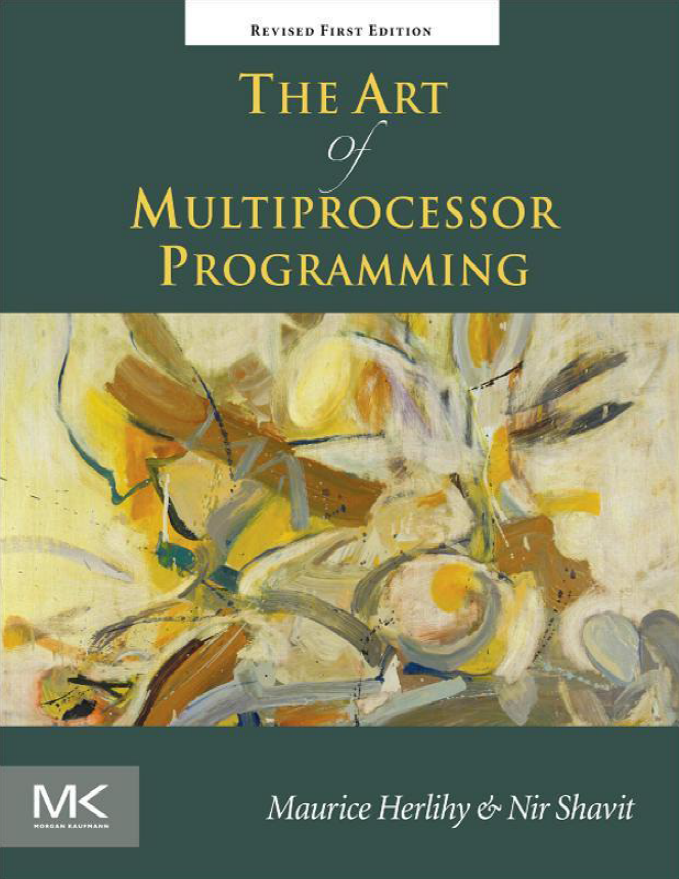 33
Course Webpage:
https://cs.nju.edu.cn/hongjin/teaching/concurrency/
QQ Group: 813314572
Lecture notes, homework and notifications will be posted on the course webpage.

You can ask questions in QQ group, or email me your questions.

Please pay attention to the updates.
34
Course Requirements
Grading
40% attendance and homework
60% final exam (in the last class)

Class attendance is highly recommended

Homework: Problem sets
No cheating!  
No late (unless special reasons provided)
35